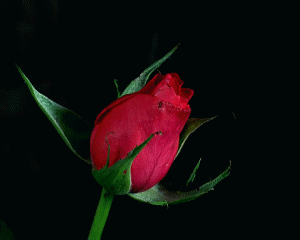 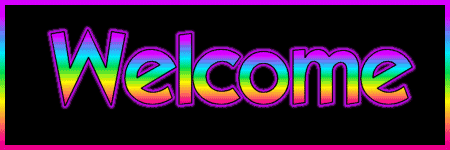 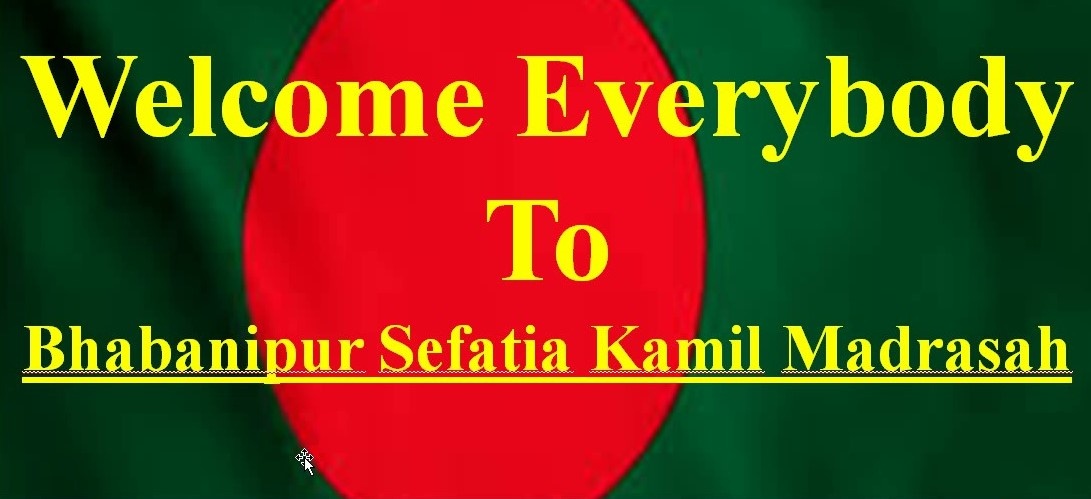 Note for the honourable teachers:
The subject teachers are requested to read the notes given below the slides.
Notes are given bellow the slide no. 11 and 13 .
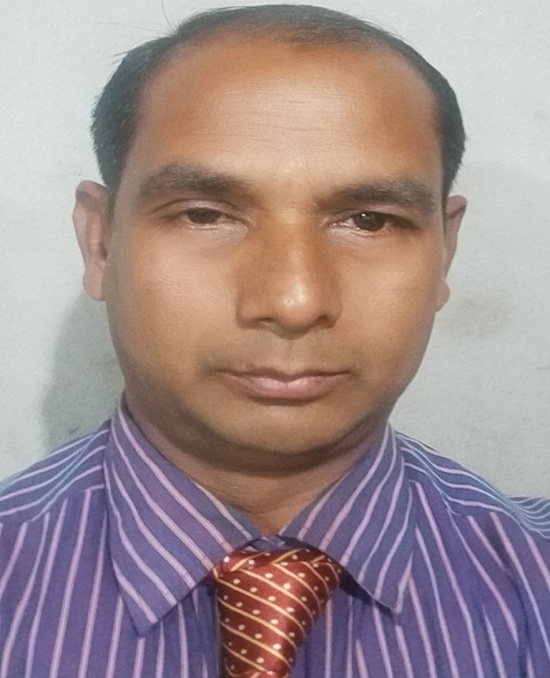 INTRODUCTION
Md. Moksed Ali,
 Assistant Teacher (English), Bhabanipur Sefatia Kamil Madrasah, 
Hatibandha, Lalmanirhat.
CLASS:      SIX
SUBJECT:   ENGLISH SECOND PAPER
UNIT:          ONE
LESSON:    THIRTEEN 
TOPIC:       PARTS OF SPEECH (Adjective)
How are the things? Look at the pictures and take words from the box and describe them.
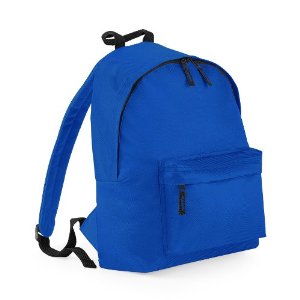 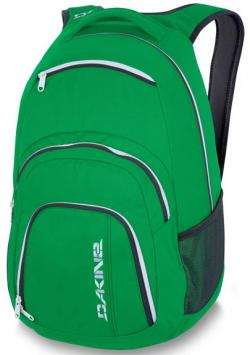 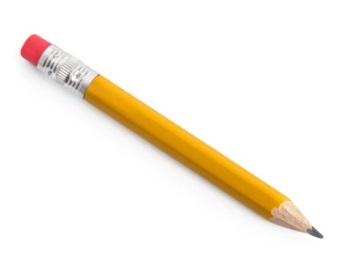 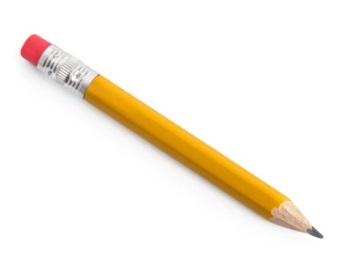 green
blue
two
…………bag
…………pencils
…………bag
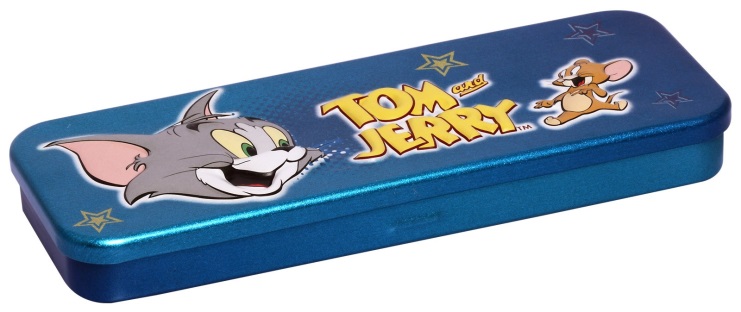 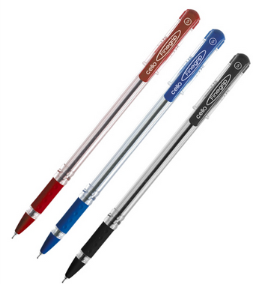 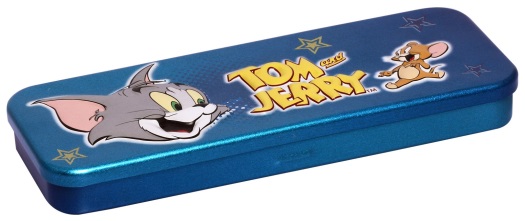 small
big
three
………..box
…………pens
………..box
three
big
green
two
small
blue
How are the boys? Look at the pictures and take words from the box and describe them.
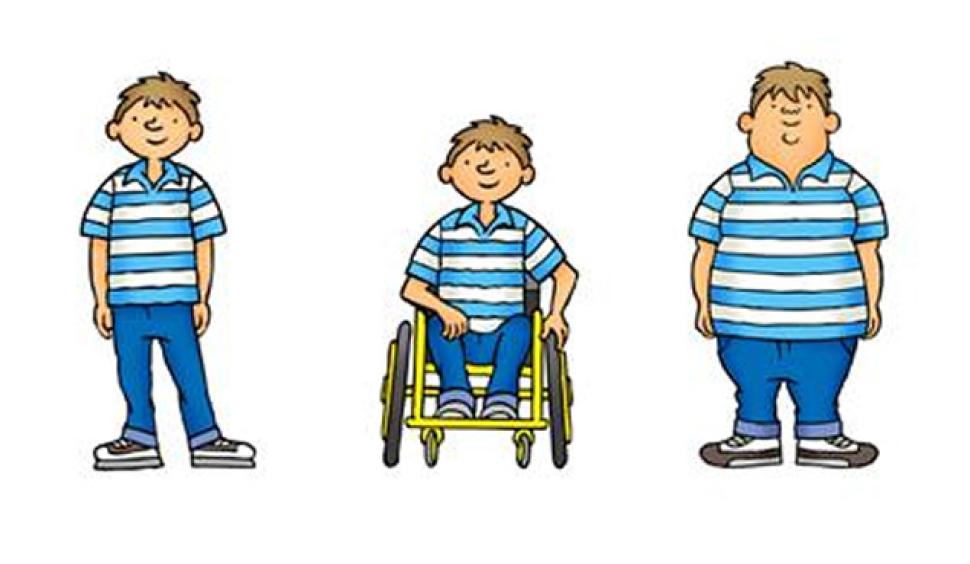 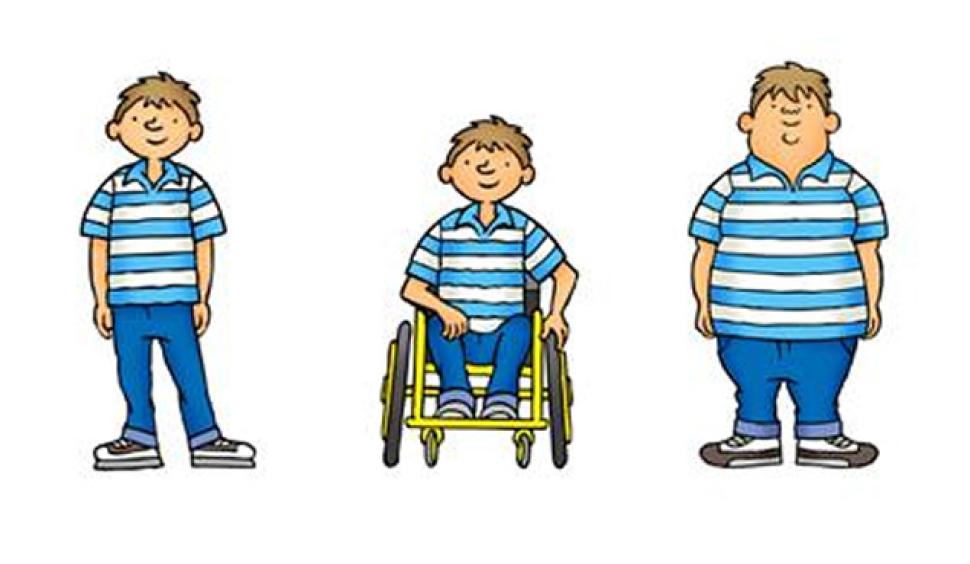 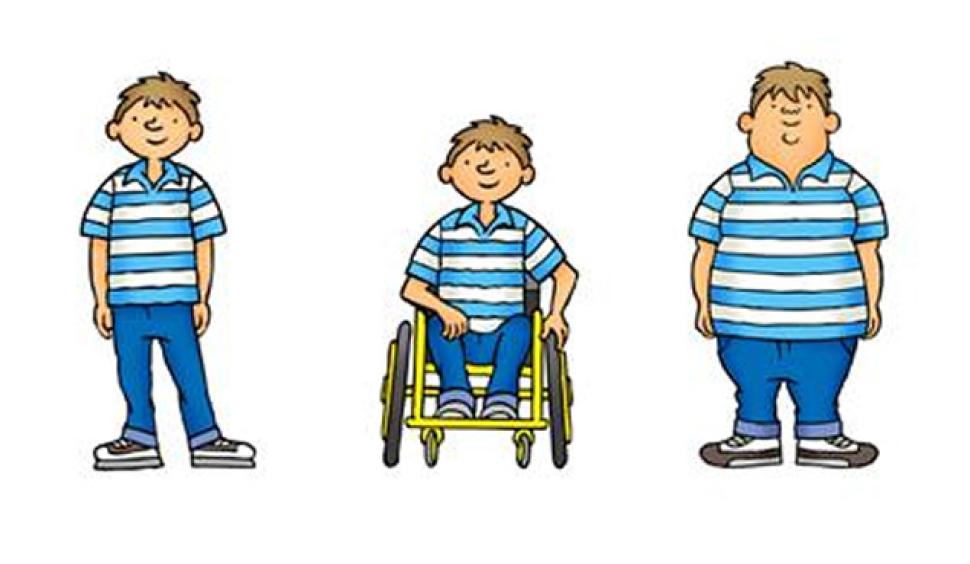 tall
short
fat
…………boy
…………boy
…………boy
short
fat
tall
How are the persons and place? Look at the pictures and take words from the box and describe them.
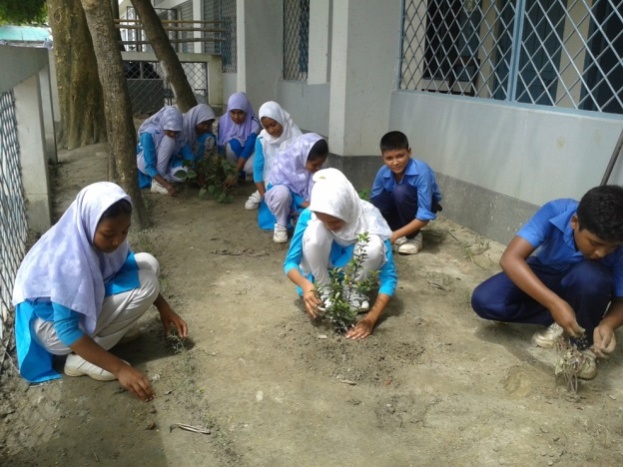 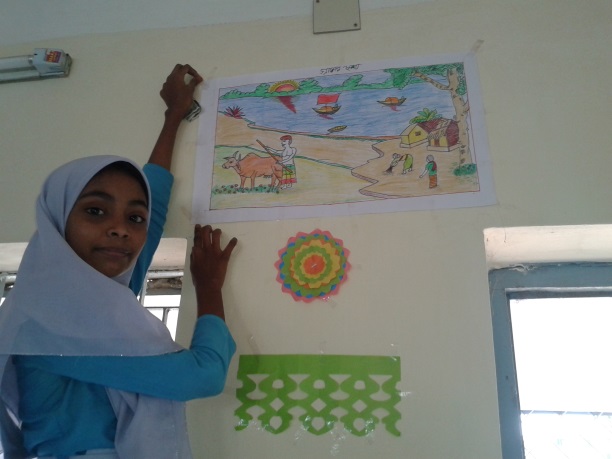 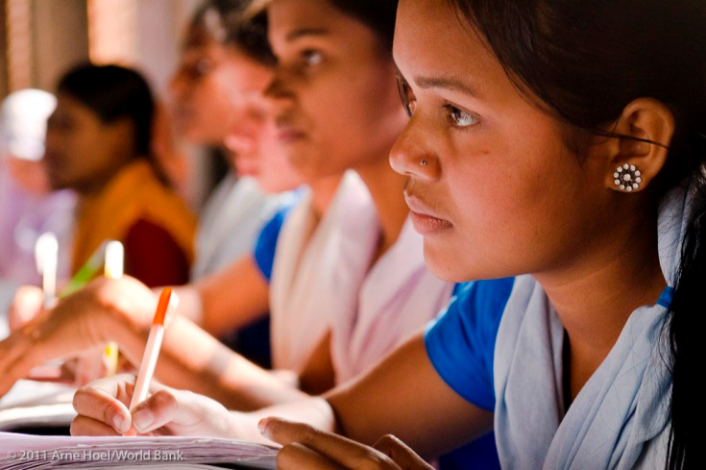 decorative
active
attentive
…………students
...…………girls
……….…….classroom
decorative
attentive
active
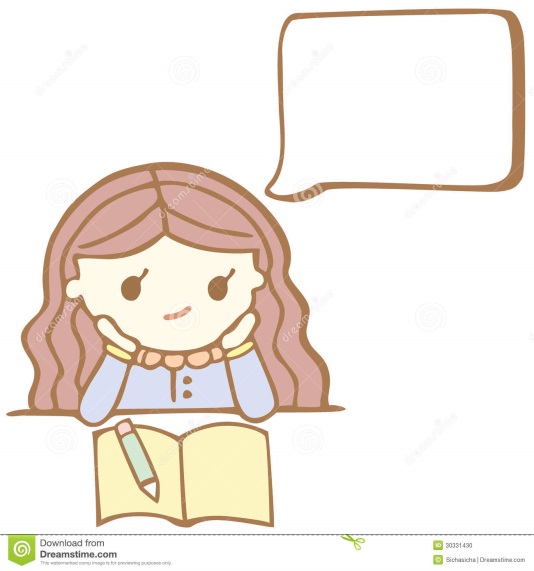 What is adjective?
boy
tall
box
pens
small
three
girls
attentive
Adjective is a word that describes or clarifies a noun.
Adjectives describe nouns by giving some information about its size, shape, age, color, origin, material or number (quality or number).
Today our topic 
is
Adjective
small
big
active
beautiful
LEARNING OUTCOMES OF THE LESSON
By the end of the lesson the students will be able to
identify adjectives.
match adjectives with nouns. 
mention some adjectives.
describe an animal using adjectives. 
write about oneself using adjectives.
Definition
The word which mentions the quality, quantity or number of any noun or pronoun is called adjective.
Examples:
tall
small
attentive
three
tall
attentive
small
three
1. Adjective of quality
2. Adjective of quantity
3. Adjective of number
4. Adjective of degree
5. Pronominal Adjective
Look at the pictures and match the adjectives with the nouns.
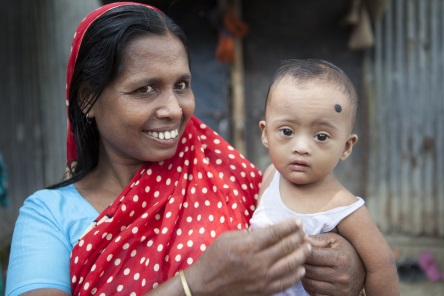 embroidered
mother
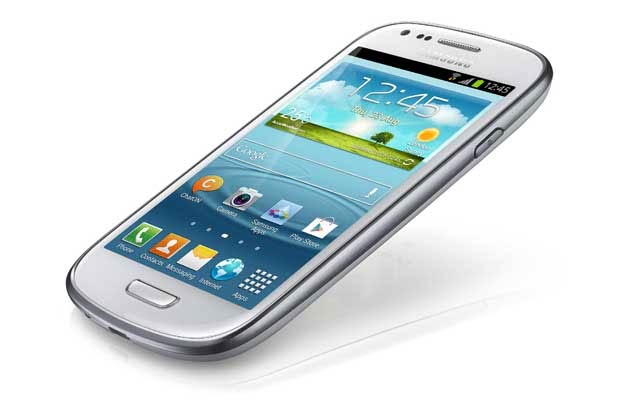 happy
phone
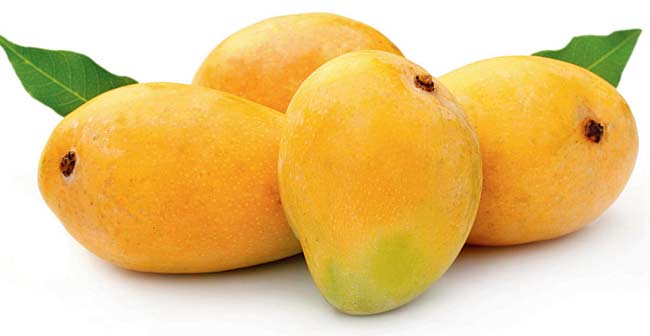 smart
mangoes
four
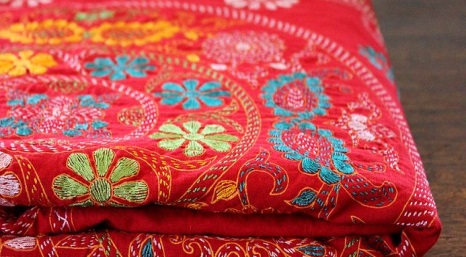 Note: Adjective is used before noun.
quilt
Look at the pictures and describe the words(nouns) with some adjectives.
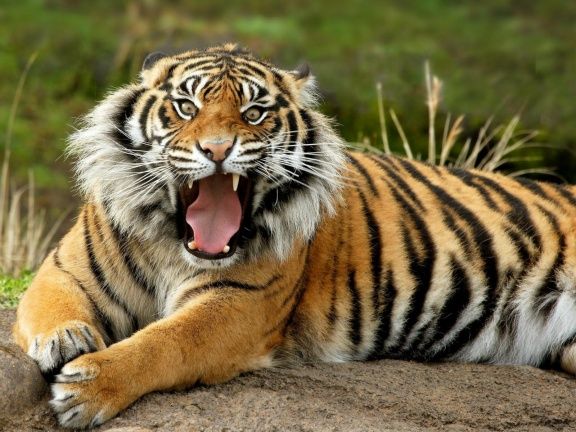 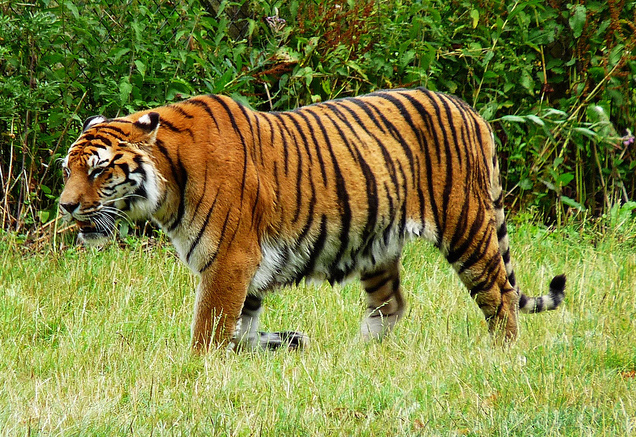 …………Royal Bengal Tiger
…………body
…………legs
.…………tail
.………claws
…………teeth
[Speaker Notes: Teacher may ask the students to raise their hands or ask randomly the answers.]
Read the sentences about a rose and say the adjectives filling the gaps with the letters.(for each dash one letter)
1. The rose looks be_ _ti_ _l.
a
u
u
f
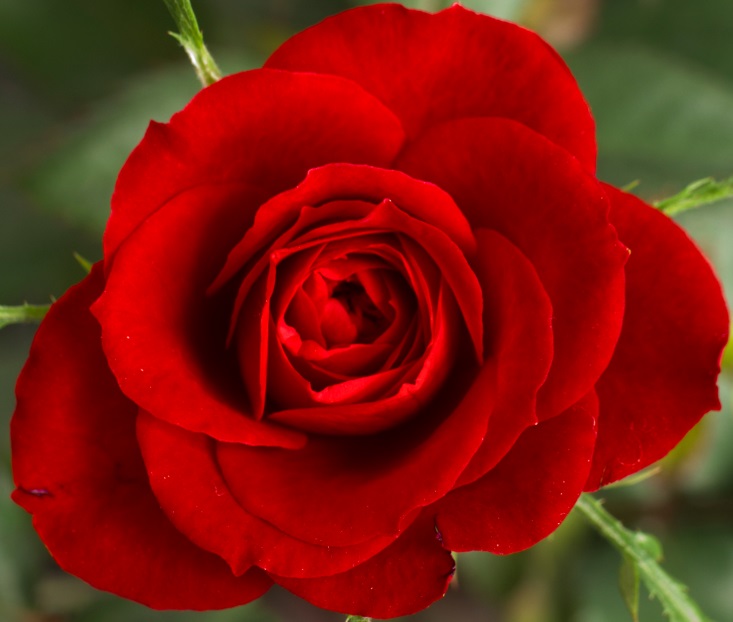 2. It is r _ d.
e
3. It is ch _ r _ _ng too.
m
a
i
e
4. It smells sw_ _t.
e
p
p
5. I feel ha_ _y when I see a rose.
6. I become a_ra_d of touching it if there is thorns with it.
f
i
Note: Adjective is also used after some linking words such as-am/is/are/was/were/feel/become/seem/smell/taste/get.
Talk to your friends about the crow using some adjectives. (Clues are given below.)
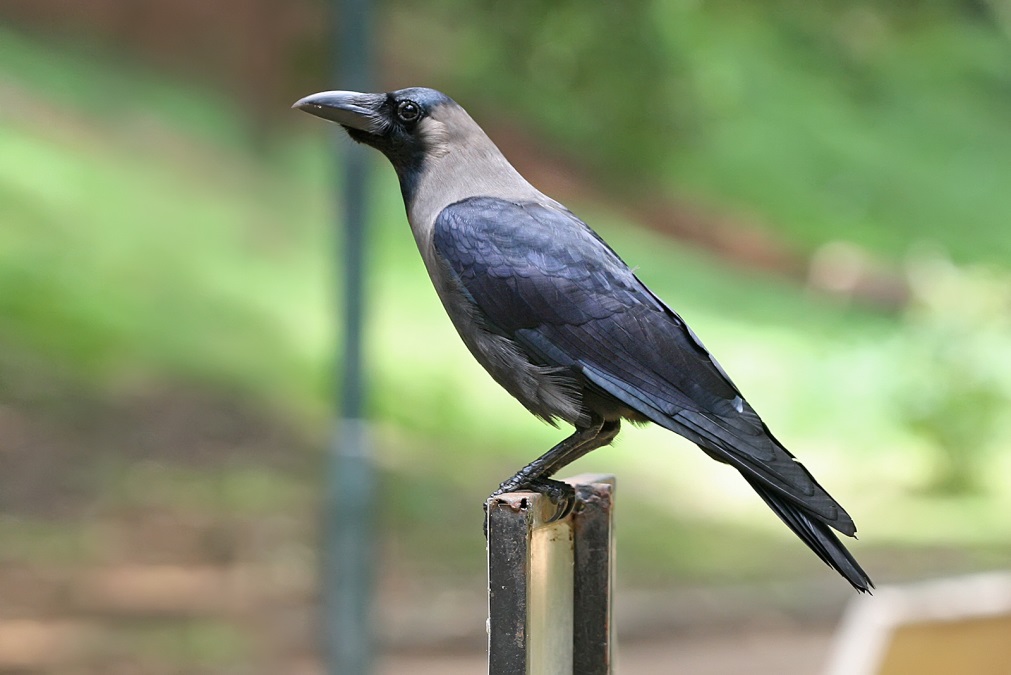 How it looks, body, eyes, beck, legs, claws, wings
[Speaker Notes: Teacher may give three minutes to talk about the crow. After that teacher may ask few students randomly to say about the crow.]
Pair work
Read the following passage and find out the adjectives from it.
Anik Islam is a good student.  He is also intelligent. His school is Mozida Govt. High School. It is a big school. He sings well. He likes to sing folk song. He also likes to read story book.
Answer
good 
intelligent
big
folk 
story
Individual work
Write about yourself using some adjectives and underline the adjectives. (Not more than 8 lines)
Home work
Write about your parents using adjectives and underline the adjectives. (Not more than 15 lines)
Acknowledgement
MoE, DSHE, NCTB & A2I respective of officials
And the editors panel: Ranjit Poddar, Associate Professor (English) TTC, Dhaka, Md. Jahangir Hasan (English), Assistant Professor TTC, Rangpur and Urmila Khaled Assistant Professor (English) TTC, Dhaka. 
Their direction, valuable suggestions and intensive supervision have enriched the model contents.
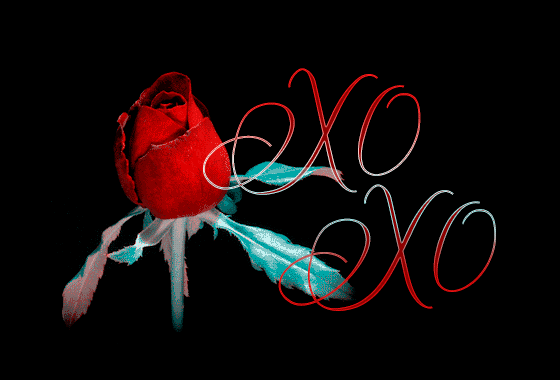 THANK YOU ALL